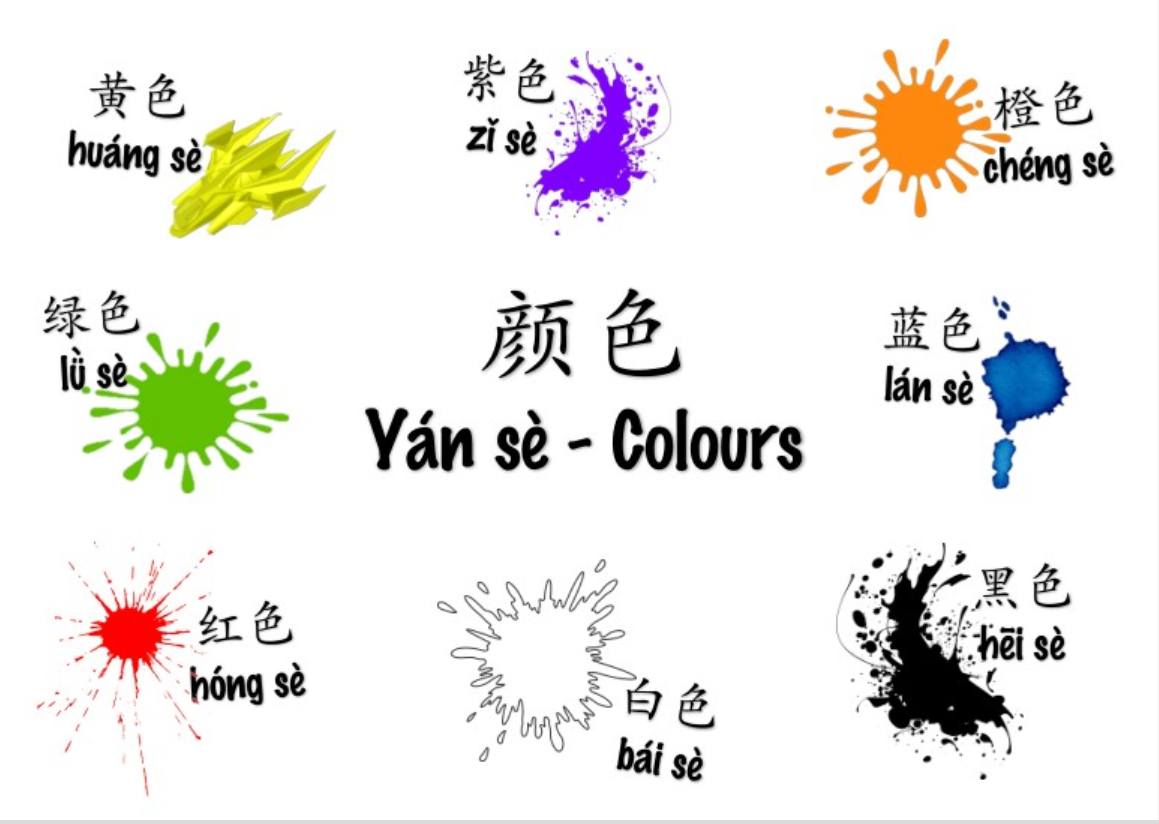 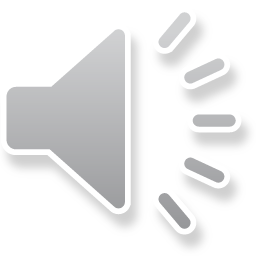 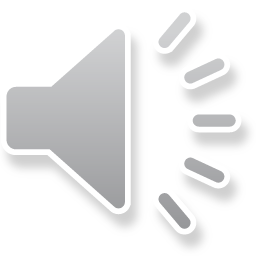 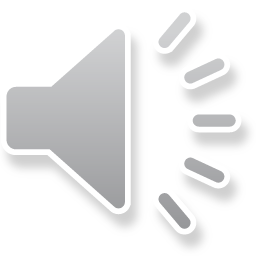 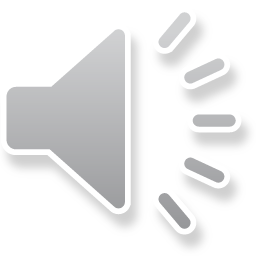 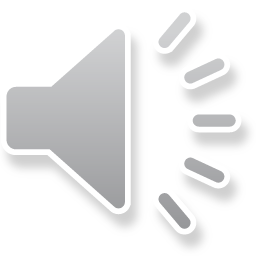 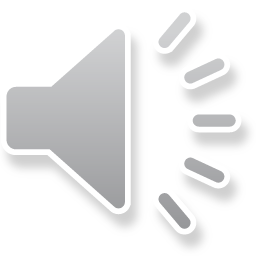 Let’s go over the colors .
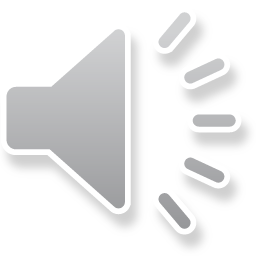 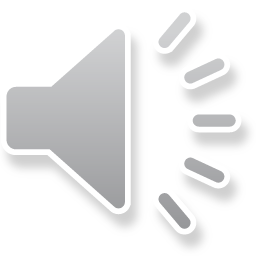 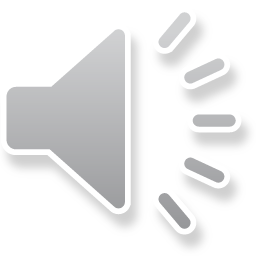 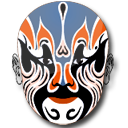 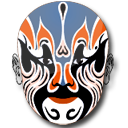 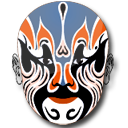 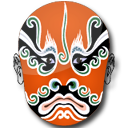 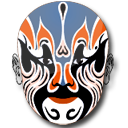 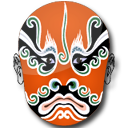 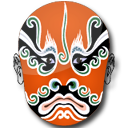 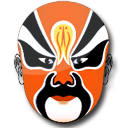 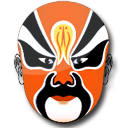 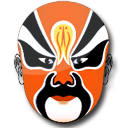 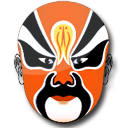 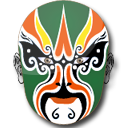 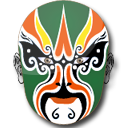 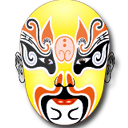 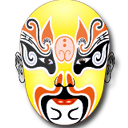 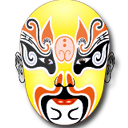 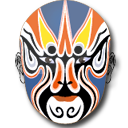 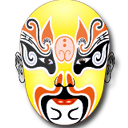 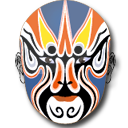 What colour is this?
zhè shì shí me yán sè？
这   是   什  么 颜色？zhè shì + colour
这   是……
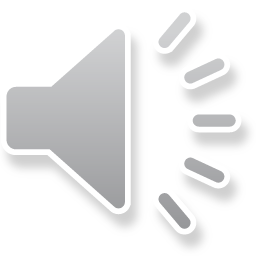 This is …
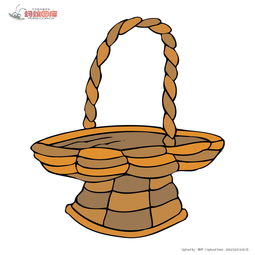 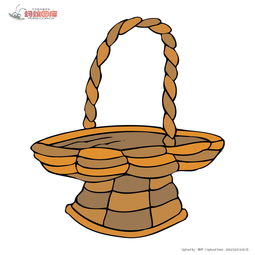 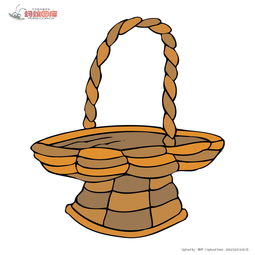 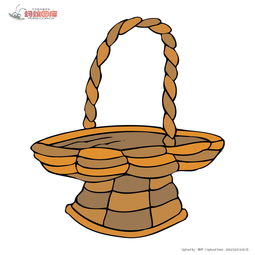 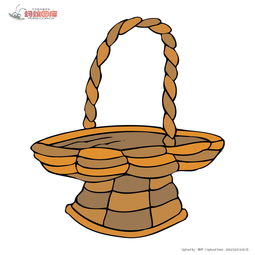 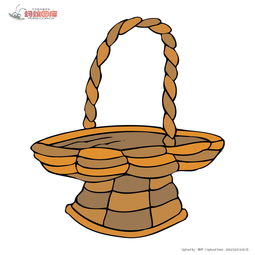 zǐsè 
紫色
báisè 
白色
lǜsè 
绿色
lánsè 
蓝色
hóngsè 
红色
hēisè 
黑色
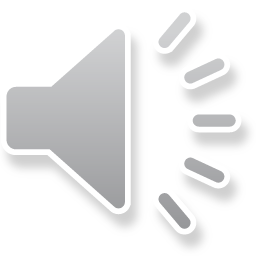 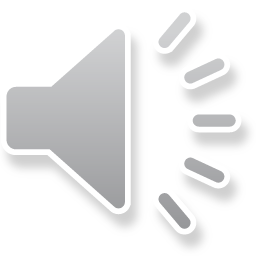 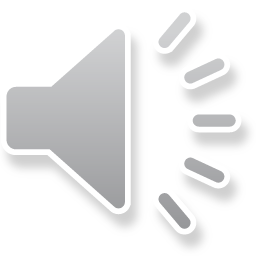 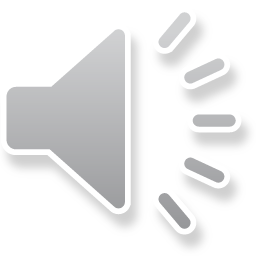 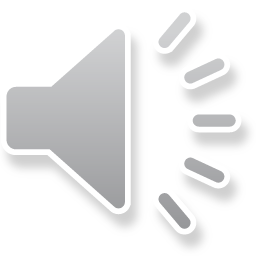 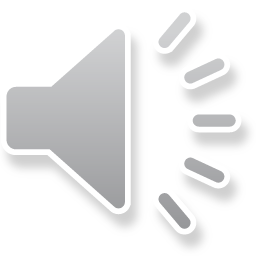 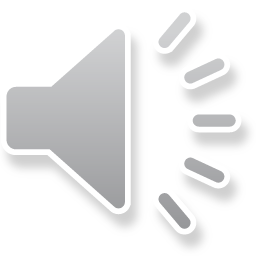 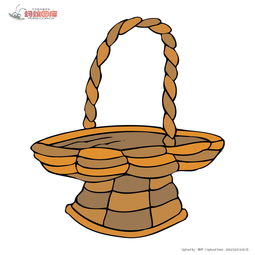 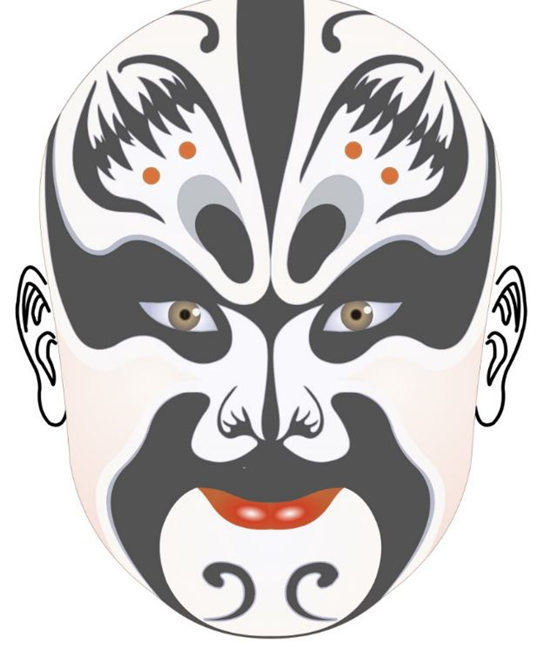 huángsè 
 黄色
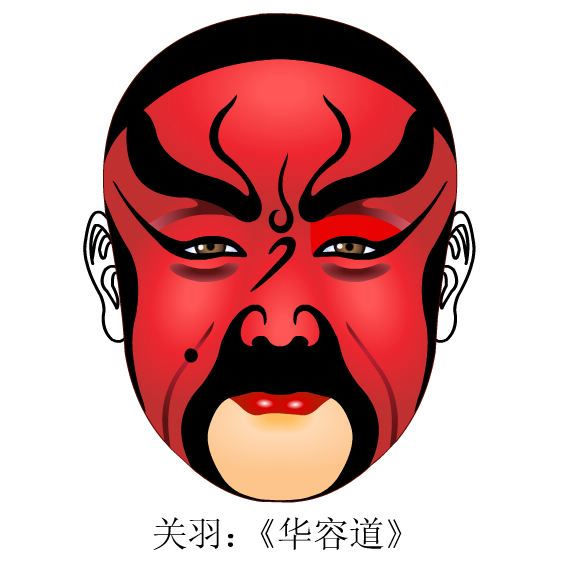 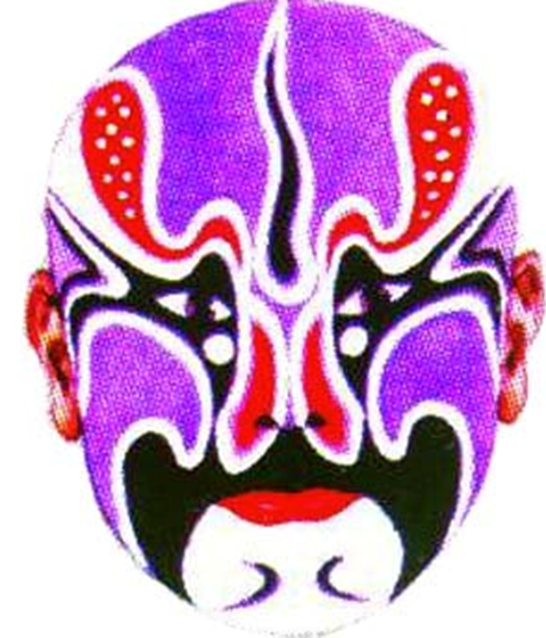 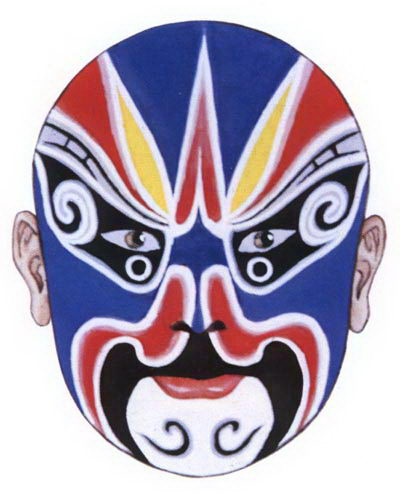 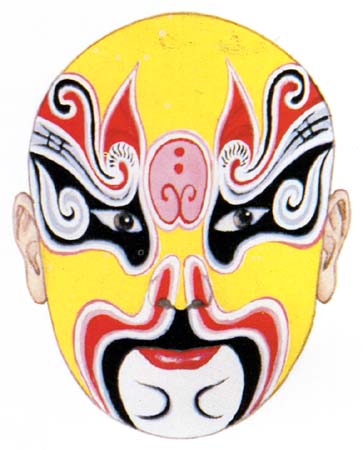 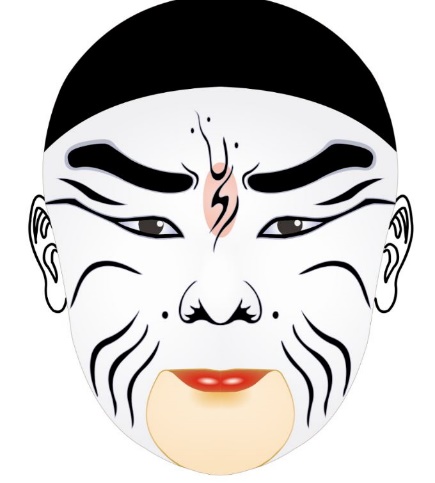 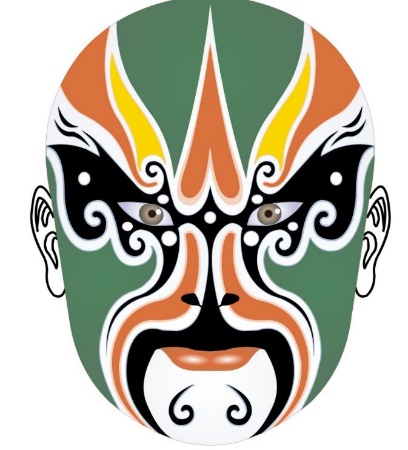 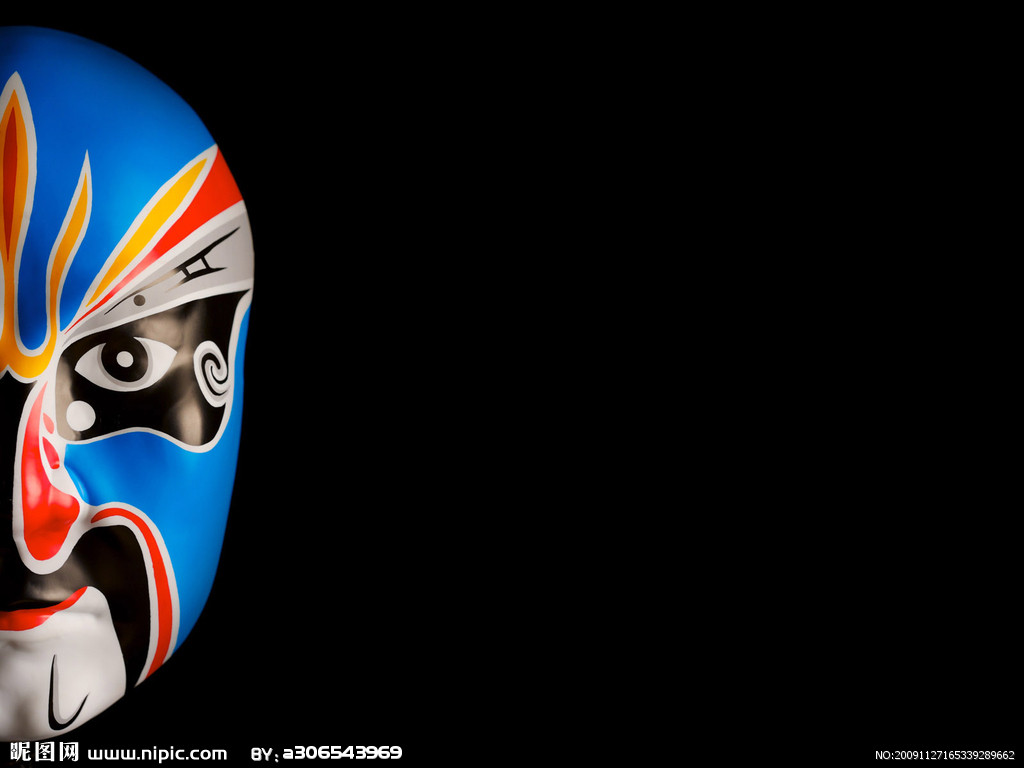 https://www.youtube.com/watch?v=PnMRIzpO4nU
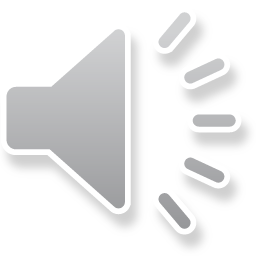 liǎn pǔ脸  谱Lianpu/Facial mask
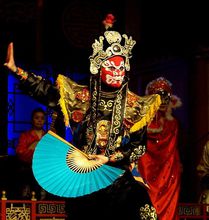 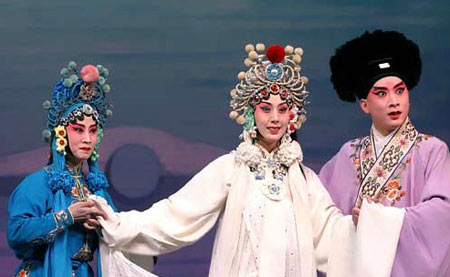 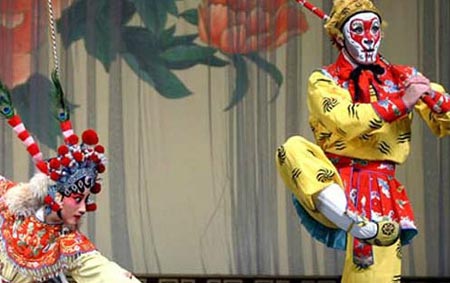 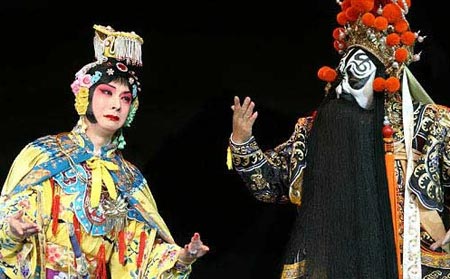 jīng jù de háng dāng京  剧    的    行       当The Roles of Peking Opera
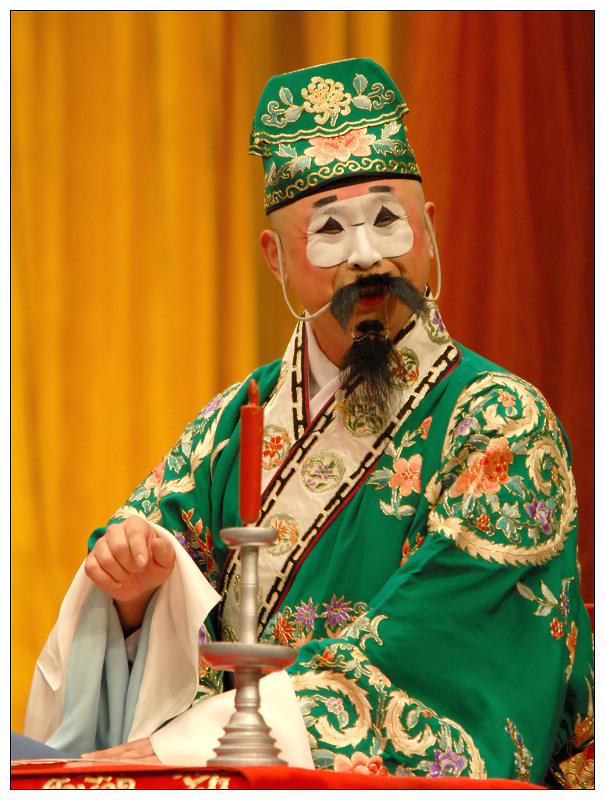 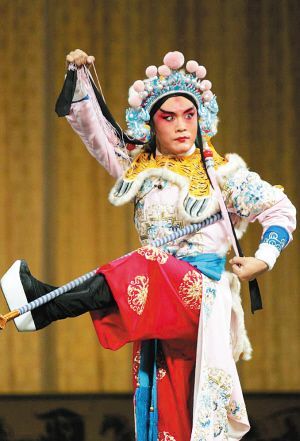 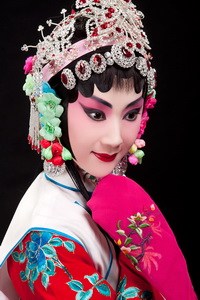 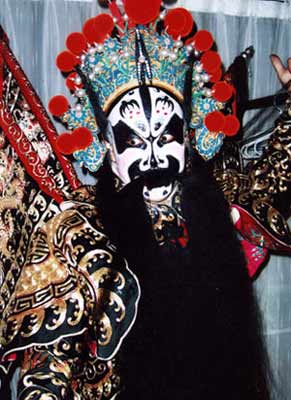 Chǒu
   丑
Jìng
 净
dàn 
  旦
Shēng
    生
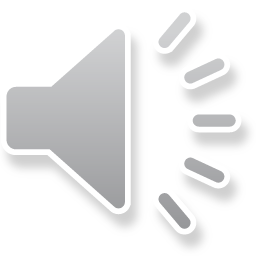 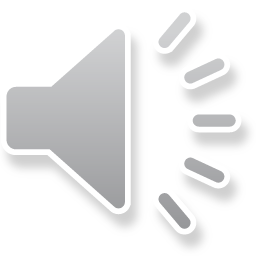 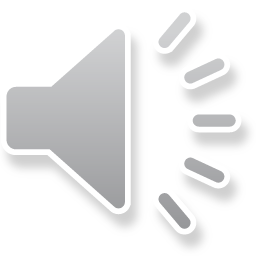 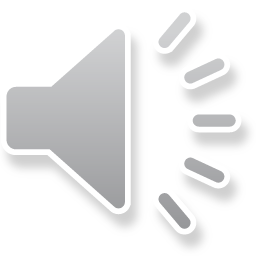 Four main roles in Beijing opera
旦
Female role
Dan is the positive,young and beautiful
 female role
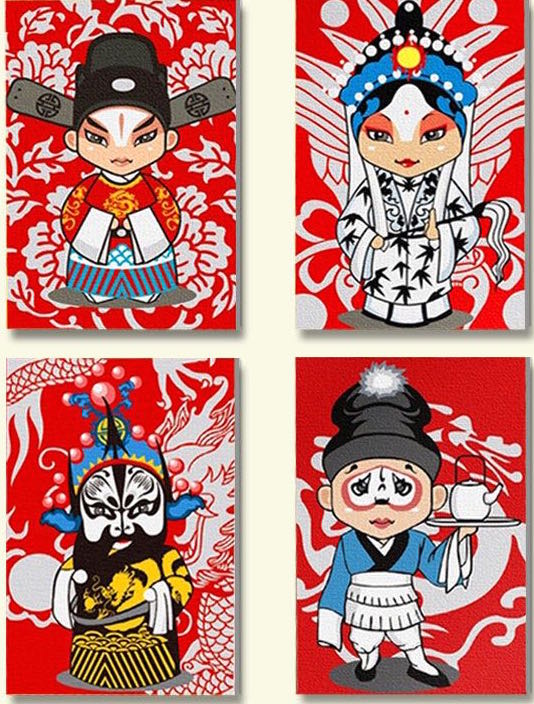 生
Male role
Sheng is the positive male role
净
 Painted role
Jing is a supporting male role with a striking character
丑
 Clown
Chou is the clown or a negative male or female 
character.
京剧脸谱
Facial mask in Peking Opera

Facial mask is a type of stage makeup as well as an art of pattern for decorative use. It has a high value for appreciating, and is widely liked as a form of art.
1. Do you know how many colours are used in face masks?

2. What kind of character/personality does each colour indicate?
Learn about Lianpu
Colour is the language of Lianpu. Different colours represent the personalities of the different characters.
红色
Red
Red has expressed strong and loyal warrior types in operas such as Guan Yu.
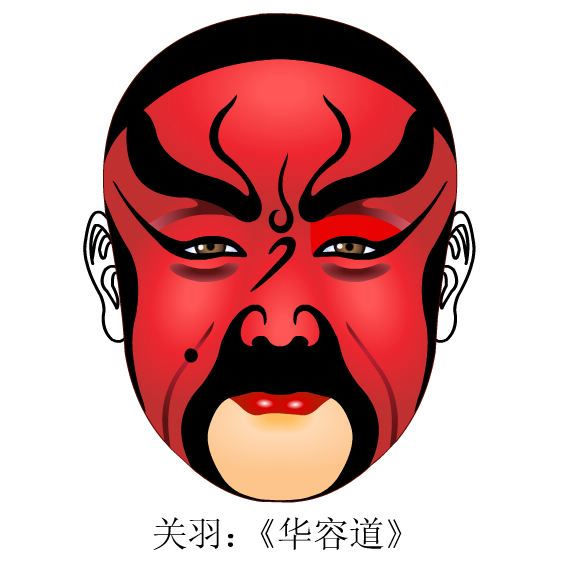 hóng   sè
 红       色
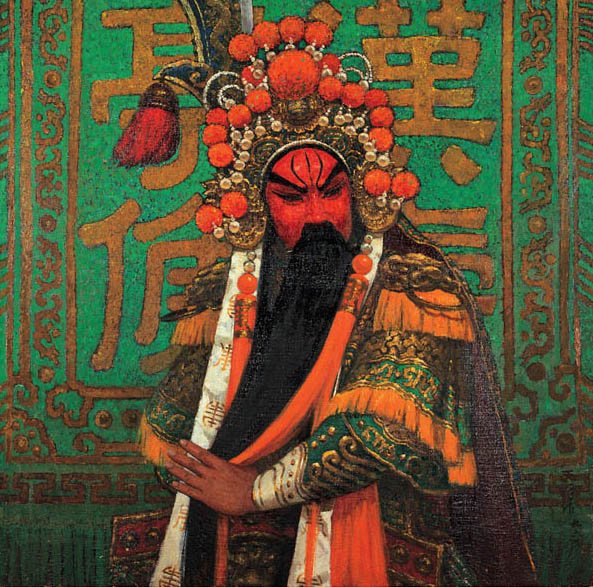 RED 
Brave, Loyal  and Upright
黑色
Black
Black refers to the righteous and reckless people, with integrity and bravery.
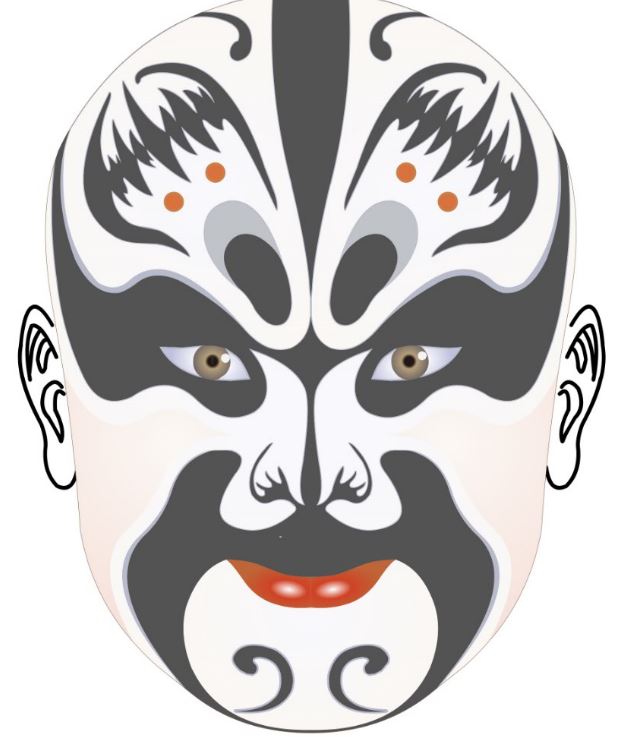 hēi   sè
黑    色
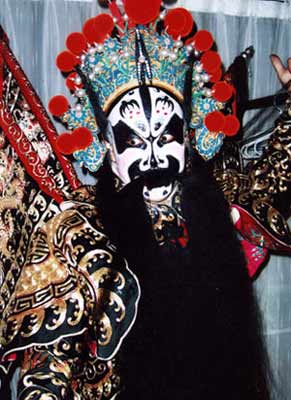 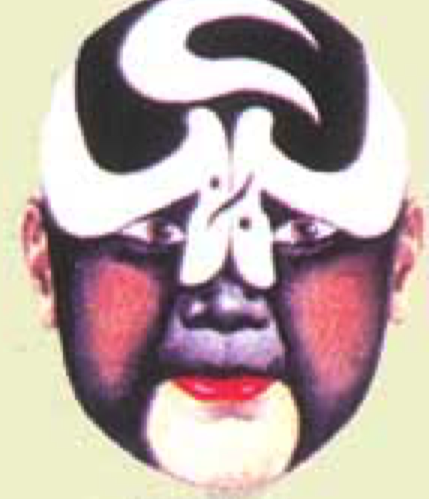 Balck
Upright, bravery,firmness ,
honesty or temerity.
张飞
包拯
白色
White
Generally, the white face is relevant to the bad guys.
bái   sè 
 白    色
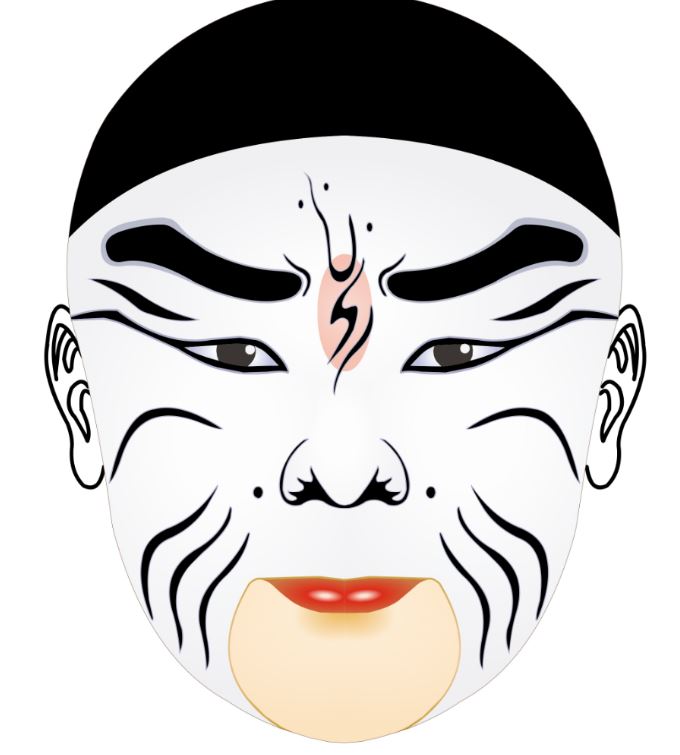 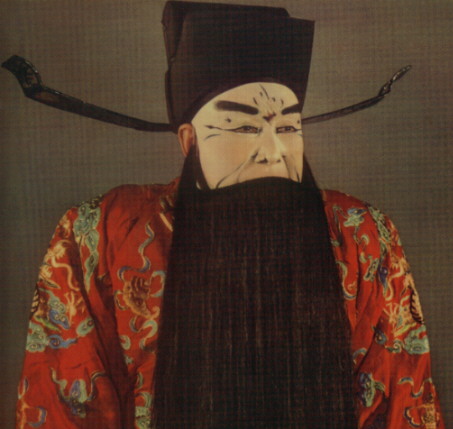 White
Treacherous, crafty, self-willed.
黄 色
Yellow
Yellow usually goes to those vicious brutal celebrities.
huáng sè
    黄    色
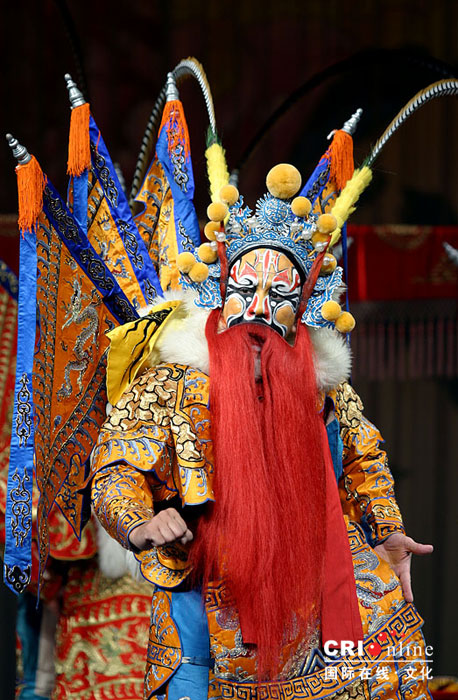 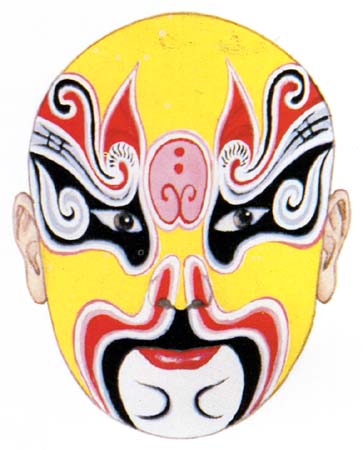 Yellow
Bold/bad temper
Dangerous and cunning
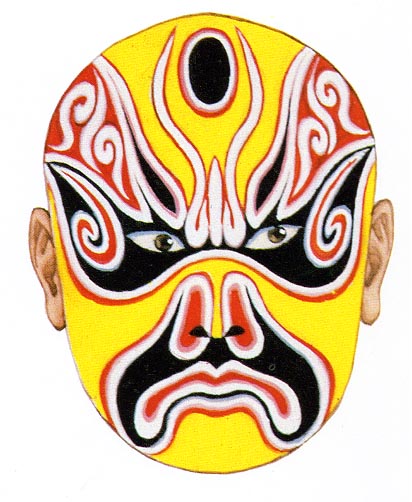 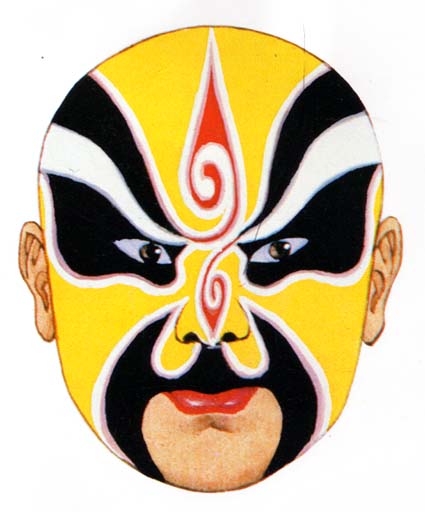 典韦
Blue or Green types of figures are usually irritable.
蓝 色
Blue
lán   sè
蓝     色
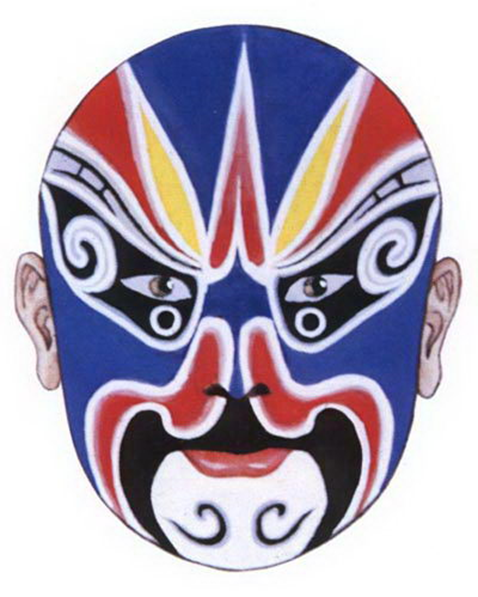 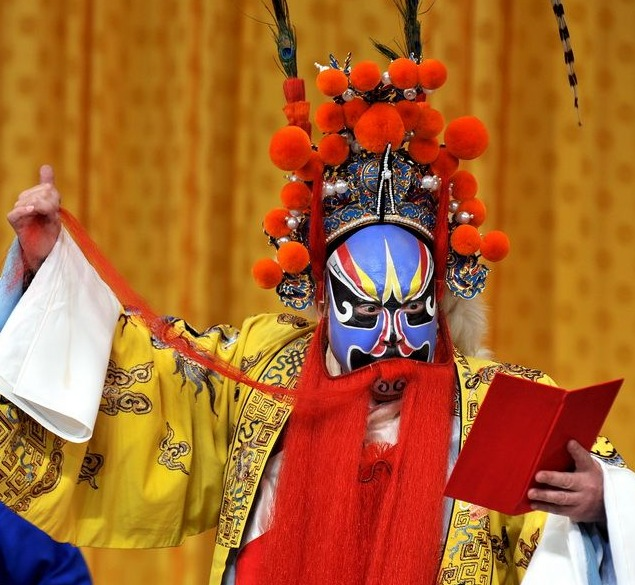 blue
Unyeilding
lǜ sè
绿色
绿色
Green
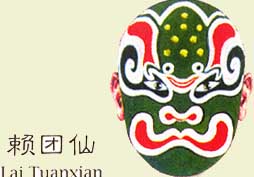 bold and powerful/rash
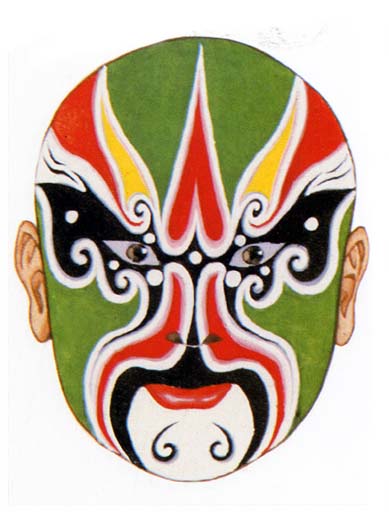 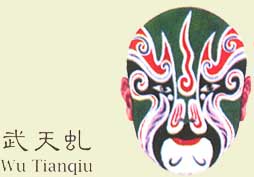 zǐ sè
紫色
Upright / powerful
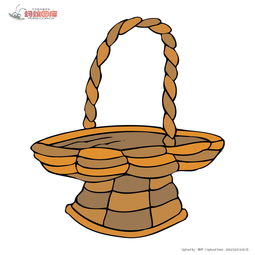 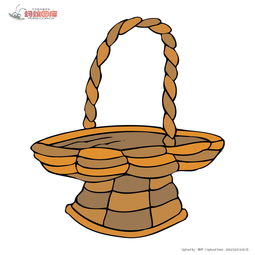 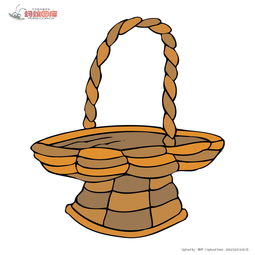 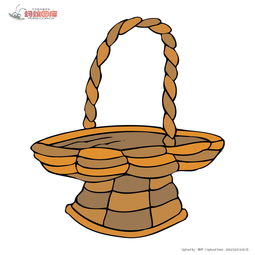 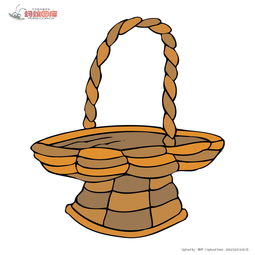 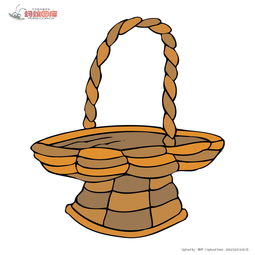 zǐsè 
紫色
báisè 
白色
lǜsè 
绿色
lánsè 
蓝色
hóngsè 
红色
hēisè 
黑色
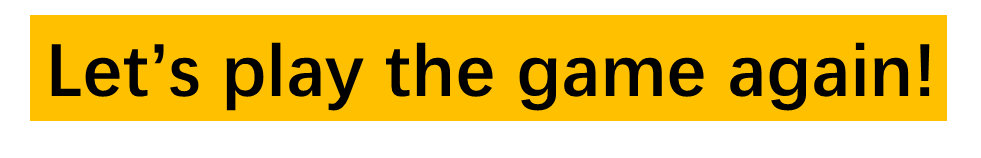 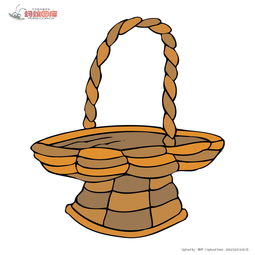 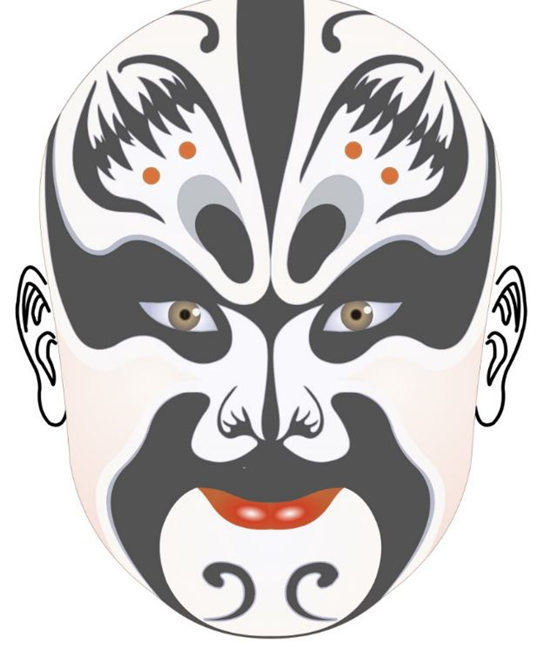 huángsè 
 黄色
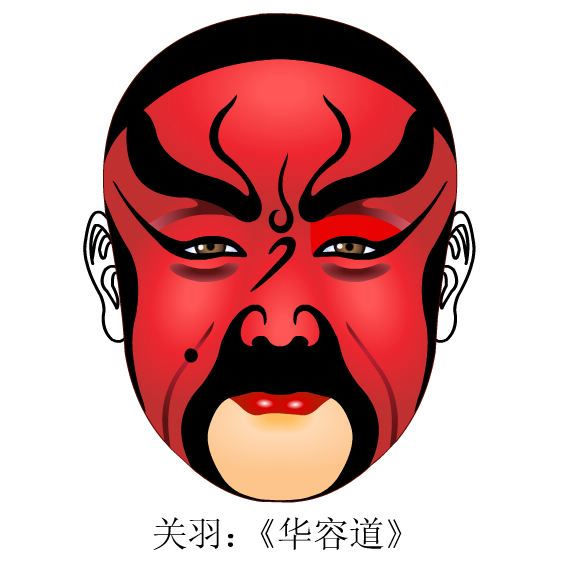 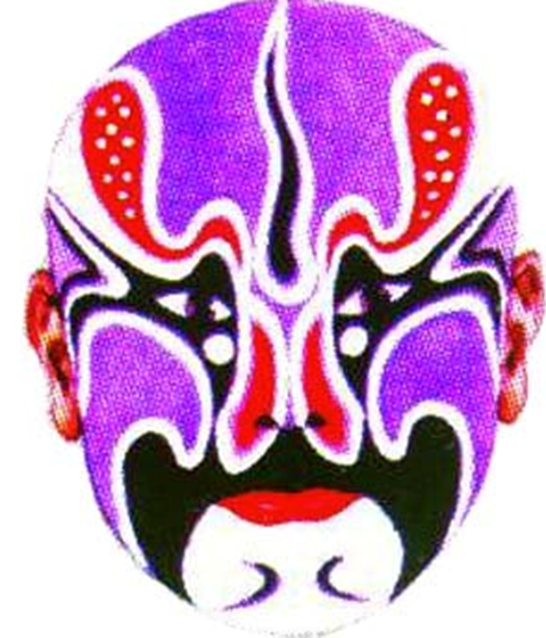 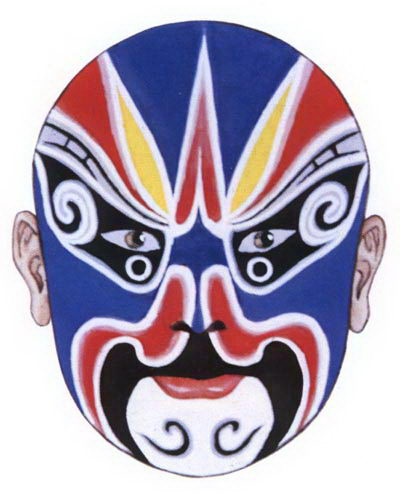 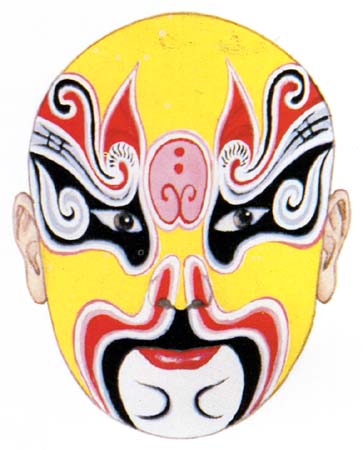 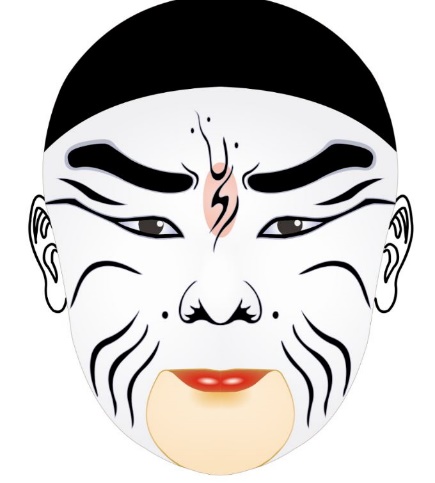 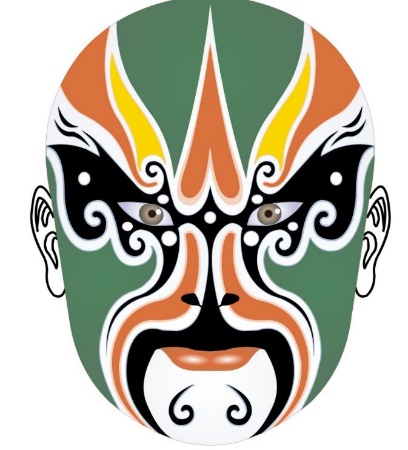